Sentido de la vista
Leonardo Ochoa Bolívar
La vista
La vista es el sentido que nos permite percibir la forma, la distancia, el tamaño y el color de los objetos.
Los ojos son los órganos de la vista.
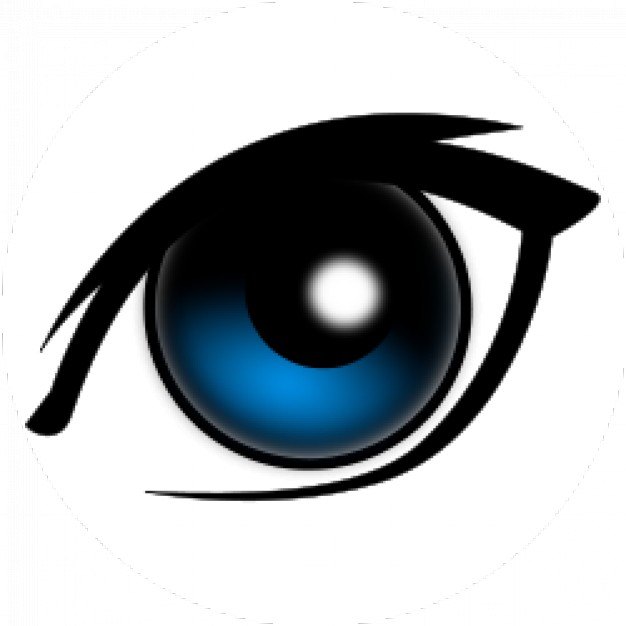 Los ojos
Los ojos son los órganos de la vista.
En los ojos podemos distinguir tres partes: el globo ocular, los músculos extra oculares y los órganos anejos.
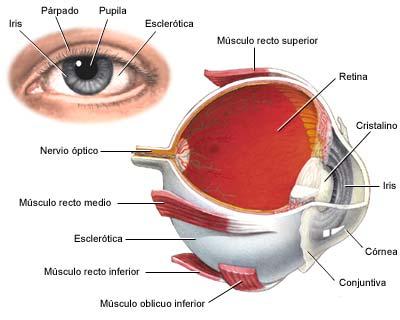 Glóbulo ocular
Glóbulo ocular
Compuesto por :
En el globo ocular se encuentran los siguientes órganos: la córnea, el iris, la pupila, el cristalino, la retina y el nervio óptico.
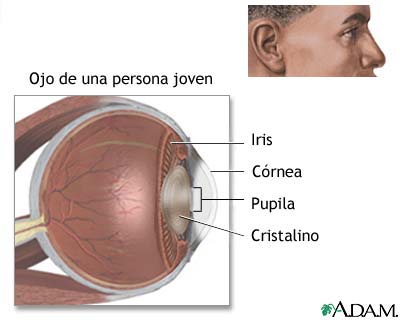 La córnea es una membrana transparente situada en la parte anterior del ojo.
El iris es la zona coloreada del ojo. Regula la cantidad de luz que entra en el ojo.
La pupila es una abertura situada en el centro del iris.
El cristalino es una lente que centra y enfoca las imágenes.
La retina es una membrana situada en el fondo del ojo que percibe las imágenes.
El nervio óptico sale de la retina y lleva la información al cerebro.
Músculos Extra oculares
Músculos Extra oculares
Músculos rectos
Recto InternoPermite el movimiento de aducción (hacia la nariz).
Músculo Recto ExternoPermite el movimiento de abducción (hacia fuera).
Recto SuperiorPermite un movimiento de elevación con ligera aducción.
Recto InferiorPermite un movimiento de depresión con ligera aducción.
Músculos oblicuos
Oblicuo MayorEs el músculo más largo y permite un movimiento de depresión con ligera abducción.
Oblicuo MenorPermite un movimiento de elevación con ligera abducción.
órganos anejos
Los órganos anejos son unos órganos situados fuera del globo ocular que sirven para proteger al ojo.
Son los párpados, las pestañas, las cejas y las glándulas lacrimales.
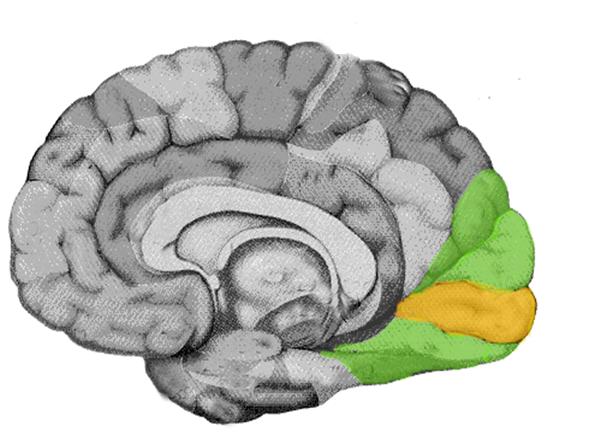 Funcionamiento de la visión
Se llama visión a la capacidad de interpretar nuestro entorno gracias a los rayos de luz  que alcanzan el ojo. También se entiende por visión toda acción de ver. La visión o sentido de la vista es una de las principales capacidades sensoriales del hombre y de muchos animales. Existen diferentes tipos de métodos para el examen de la visión.
El ojo es la puerta de entrada por la que ingresan los estímulos luminosos que se transforman en impulsos eléctricos gracias a unas células especializadas de la retina que son los conos y los bastones.
El nervio óptico transmite los impulsos eléctricos generados en la retina al cerebro, donde son procesados en la corteza visual.
En el cerebro tiene lugar el complicado proceso de la percepción visual gracias al cual somos capaces de percibir la forma de los objetos, identificar distancias y detectar los colores y el movimiento.
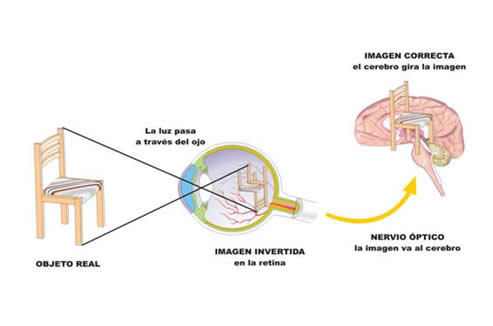 Gracias
Leonardo Ochoa Bolívar